تحليل وتصميم نظم المعلومات
لماذا  تحليل النظم
مفهوم النظام
الخصائص العامة للنظام
تصنيف النظم
الاحتياج لنظم المعلومات الحاسوبية
نظرا لزيادة المعلومات المتدفقة الى النظم من جميع المعاملات سواء مدخلات او مخرجات في الادارة الواحدة او بين الادرات المختلفة داخل المؤسسة او من خارجها تولد احتياج قوي لحوسبتها وتخزينها في الحواسيب
وقبل بناء النظام (البرنامج) لابد من تحليله وتصميمه
لماذا ندرس مادة تحليل النظام :
كثير من البرامج فشلت بسبب نظام التحليل لديها
يرتبط علم تحليل النظام بعلوم اخرى مثل قواعد البيانات
يعتبر تحليل النظام هو مرحلة مهمة لعمل الانظمة
يعتمد علم تحليل النظام على دراسة نظام قائم لمؤسسة ما وتحليلة الى عناصر وتحديد نظام القوة والضعف فيه وبناء نظام جديد على اسس سليمة تلبي متطلبات مستخدمي النظام
يجب على محلل  النظم فهم نفسيات المستخدمين والتعامل معهم بشكل جيد والحرص على توفير بيئة عمل مريحة لهم 
يجب ان يكون محلل النظم ملم بعلوم تقنيات الحاسوب وقواعد البيانات  وان يكون متصف بمهارة جمع المعلومات وتحليل النظام ومعرفة التعامل مع المستخدمين على اختلاف مستوياتهم الادارية وخبراتهم .
تاريخ نظم المعلومات الحاسوبية :
الخمسينات :معالجة وتشغيل البيانات فقط
الستينات:نظم معالجة الملفات 
السبعينات:نظم المعلومات الادارية           ادى الى ارتفاع الاداء في التخطيط والنتظيم والرقابة واتخاذ القرار
مع تطور النظم ظهرت نظم تدعم الادارات العليا في المؤسسات لاتخاذ القرار منها:
نظم اتخاذ القرار DSS))وتفيد في اتخاذ القرار والتخطيط المستقبلي.
نظم المعلومات المعتمدة على المعرفة Knowledge-base system)
وهي تدعم عملية اتخاذ القرار عن طريق عمليات النتقيب في مخازن البيانات واستخراج المعلومات من بيانات مشوشة وغامضة.
مفهوم النظام
النظام SYSTEM :
هو عبارة عن مجموعة من العناصر المترابطة مع بعضها من اجل تحقيق غاية واهداف مشتركة.
ويمكن تلخيصه بانه :
مجموعة من الاجزاء (عناصر النظام)
وجود تفاعلية بين اجزاء النظام
تصميم النظام لتحقيق هدف محدد
وجود اطار يجمع العناصر والعلاقات في كيان واحد ويسمى (حدود النظام )
النظام موجود في بيئة وليس في فراغ
نظرية النظم (system theory):
هي عبارة عن منهجية يمكن من خلالها معرفة طبيعة العلاقات والترابط بين الاجزاء والعناصر.


وتحتوي على ثلاثة عناصر رئيسية:
تصميم النظام لتحقيق هدف معين 
وجود اجزاء او عناصر للنظام 
وجود علاقات تفاعلية بين اجزاء النظام
مــثــال 1:
السيارة عبارة عن نظام عناصره هي :
الهيكل.
الإطارات.
موتور
 وهذه العناصر مرتبطة فيما بينها بعلاقات فعند الضغط على البنزين تدورالعجلات وعند الضغط على الفرامل تتوقف العجلات.وهكذا.. وهكذا .
وهذه السيارة لها حدود النظام الموجودة في بيئته وهي الطرقات والمواقف و.الخ. .
مــثــال 2 : 
الحاسب الالكتروني عبارة عن نظام عناصره هي :
كيان مادي Hardware.
كيان برمجي Software.
الإنسان Human.
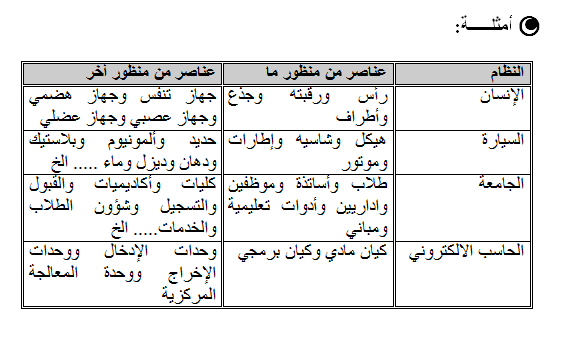 النموذج العام للنظام
النموذج العام للنظام في أبسط صورة يتكون من : 
المدخلات Input
النشاط والتشغيل Activity or Processing
المخرجات Out puts
كما في الشكل :
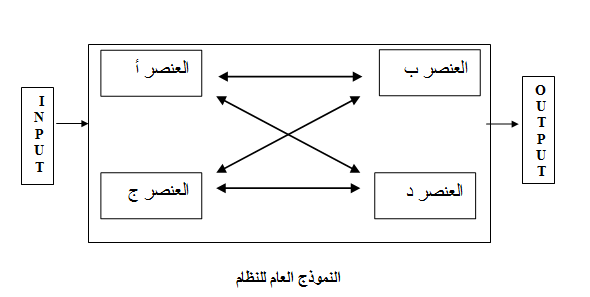  الخصائص العامة للنظام : أن نقص أحدى هذه الخصائص يعيق عمل النظام عن الوصول إلى الأداء الأمثل ، أما نقص أغلبها فهو حتماً يؤدي إلى فشل النظام
الهدف
البيئة
الحدود
النظم الفرعية 
التغذية العكسية 
الية التحكم

الهدف:يجب أن يكون لكل نظام هدف معين يسعى إلى تحقيقه
مثال
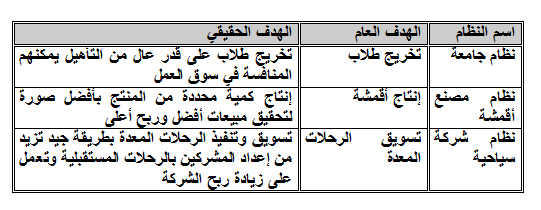 - البيئــــــــــــــــة : هي مجموعة من العوامل الموجودة خارج حدود النظام ، والتي تؤثر في سلوك النظام وظروف عمله ،  ويستخدمون مدخلاته  ويقدم إليها مخرجاته.






الحدود: هي الإطار الذي يضم جميع مكونات النظام . 
أمثلــــــــــــــــــة:
حدود نظام الجامعة : هو الذي يضم مباني الجامعة وموظفيها ومدرسيها وطلابها . 
 حدود نظام المصنع : هو الذي يضم مباني المصانع والعمال والإدارة . 
النظم الفرعية : 
يتكون النظام من عدد من المكونات أو النظم الفرعية ، وهو نظام فرعي يقوم بأداء وظيفة محدودة تكون جزءا من الوظيفة العامة للنظام. 
أمثلــــــــــــــــــة : 
نظام الجامعة : يتكون من شؤون الطلاب ، العمادة التسجيل. 
 نظام المصنع : يتكون من قسم العمال ، قسم الإنتاج ، قسم المشتريات ، قسم المبيعات.
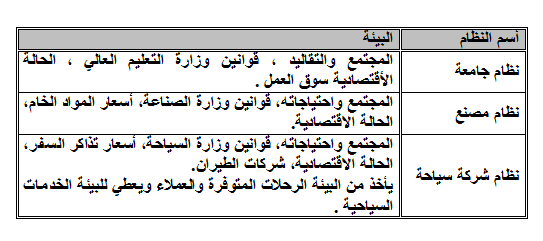 التغذية العكسية:
تمكن من ضبط اداء النظام ويقصدبها ان تكون مخرجات نظام فرعي عبارة عن مدخلات نظام فرعي اخر.
أمثلــــــــــــــــــة : 
نظام الجامعة :مخرجات من إدارة القبول والتسجيل على شكل تقارير عن انخفاض نسبة الالتحاق في الجامعة مقارنة مع السنوات السابقة يمكن أن تكون مدخلات لرئاسة الجامعة لمعرفة الأسباب ودراستها .
نظام المصنع : مخرجات من قسم العمال على شكل تقارير عن شكاوي معينة يمكن أن تكون مدخلات لإدارة المصنع على اتخاذ قرارات معينة لتحسين الوضع.
الية التحكم:
يقصد بها مقارنة النظام مع الأهداف المنشودة وتحديد الانحرافات واتخاذ الاجراءات المناسبة .
أمثلــــــــــــــــــة : 
نظام الجامعة : انخفاض نسبة التخرج لدفعة معينة مقارنة مع نسبة الالتحاق لنفس الدفعة .
الأسباب قد تكون :	
انسحاب الطلاب خلال سنوات الدراسة .
ضعف العملية التعليمية .
انشغال الطلاب بالعمل نتيجة المستوى الاقتصادي للمجتمع .
هناك أسباب تتعلق بالبيئة وأسباب تتعلق بالنظام وعلى وظيفة آلية التحكم معرفة الأسباب وعلاجها
تصنيف النظام :
تصنف وفقاً لما يلي :
درجة تعقيد النظام:
يقصد بها عدد العناصر المكونة ودرجة ترابط عناصر النظام بعضها ببعض ,فهناك : 
النظم البسيطة : تتكون من عدد بسيط من العناصر المستقلة نوعا ما .                             مثل : النظم الإدارية التي لها مكونات محدودة مثل المستوصفات والعيادات والمعاهد.
النظم المعقدة : تتكون من عناصر كثيرة وتكون مترابطة ومتشابكة .
مثل النظم التي لها التي لها فروع متعددة محليه أو خارجية مثل وزارة التعليم ومكاتب الطيران والشركات الكبيرة والعملاقة.

طبيعة النظام :         هو طبيعة تكوين النظام فمنها :
نظم طبيعيه ( ماديه ) : مثل نظام الحاسب الآلي , نظام السيارة ,.......الخ
نظم مفاهيميه :النظم الاجتماعية , النظم الثقافية,......الخ
3- صنع النظام :
      نوع النظام فمنها :
نظم من صنع الخالق عز وجل : وهي كافة النظم الطبيعية مثل الكوكب والنجوم الإنسان
نظم من صنع الإنسان : مثل النظم التي صنعها الإنسان سواء كانت ماديه أو منطقيه مثل
 نظم الدولة ونظم الآلة.
 
4- العلاقة مع البيئة :
يقصد بها قوة علاقة وتفاعل النظام مع البيئة من حوله فمنها :
نظم مفتوحه : وهي النظم المفتوحه على البيئه , تأخذ مدخلاتها وتعطي للبيئة مخرجاتها 
                      مثل النظم الإدارية المختلفة والنظم الطبيعية .
نظم مغلقه : هي النظم المغلقة عن البيئة , لا تأخذ من البيئه مدخلاتها ولا تعطي البيئة
                     مخرجاتها ويصعب وجود مثل هذه النظم واستمراريتها .
 
5- طبيعة المخرجات :
يقصد بها نوع وطبيعة مخرجات النظام فمنها :
نظم يمكن استنتاج مخرجاتها : مثل نظام تحصيل فواتير الكهرباء والهاتف والمياه .
نظم يصعب استنتاج مخرجاتها : مثل نظم الأسواق المالية.
6- طبيعة الغرض :
 
يقصد بها طبيعة الهدف من حيث الغرض الأساسي للنظام وليس طبيعة وهدف عمل النظام نفسه ومنها:
 
نظم تهدف للربح : ويكون عاملا أساسيا لاستمرارها مثل اغلب النظم والشركات والمصانع
    ومشاريع الإفراد الربحية .
 
نظام غير ربحي : وهي لا تهدف للربح بشكل أساسي إلا بما يسمح لنشاطها بالاستمرار مثل :
 
النظم الحكومية : التي تقدم  الخدمات للمجتمع بسعر رمزي دون هدف ربحي .
 
نظم الجمعيات الخيرية : تقدم الخدمات للمجتمع برسوم رمزيه تساعدهم على 
                                    تشغيل النظام .
2
الفصل الثاني : المعلومات
البيانات (Data):
هي الحقائق الخام عن أشخاص ، حدث ، مكان ، وغير ذلك مما يمس النشاط اليومي في مجال الأعمال. 
معالجة البيانات  : 
هي كافة الأنشطة والعمليات التي تتعرض لها البيانات مثل جمع البيانات والتحقق من صحتها وتخزينها وفرزها وإضافتها وتعديلها وحذفها واسترجاعها. 
هناك نوعان من معالجة البيانات :
المعالجة الأساسية (Basic processing):
تعالج البيانات بصورة أساسية من خلال عمليات الإدخال – التخزين – الحذف – الإضافة – الترتيب – التصنيف – الفرز – التلخيص- المقارنة ، وهذه المعالجات تتم غالبا بشكل يومي بواسطة المستخدمين ومن خلال نظم المعلومات المختلفة على شكل قواعد البيانات . 
المعالجة المتقدمة  (Advanced Processing) :
يقصد بها معالجة البيانات الموجودة بكميات ضخمة في قواعد البيانات المترابطة في مواقع مختلفة من خلال عدة تقنيات مثل : مخازن البيانات ، والتنقيب من البيانات (Data  Mining) وهي التقنيات التي تعتمد على البحث والتنقيب والتحليلات المباشرة بهدف تقديم معلومات لا تستطيع قواعد البيانات العادية تقديمها.
المعلومات  Information
هي ناتج معالجة البيانات الخام بأي طريقة من طرق المعالجة بحيث تنتج معلومات منظمة ومرتبة يمكن الاعتماد عليها في تسيير أعمال المؤسسة وعمليات اتخاذ القرارات . 
مثـــــــــــال : 
إن مجموعة أسماء ودرجات المواد لطلاب يمكن اعتبارها بيانات ، بينما معالجتها وتنظيمها على شكل كشف بأسماء طلاب مادة تحليل النظم مثلا ودرجاتهم في العادة يمكن أن تعتبر معلومات
خصائص المعلومات الجيدة :
1- كمية المعلومات :
	يجب أن تكون كمية المعلومات مناسبة للهدف منها , حيث يهتم المستوى الإداري 
	الأعلى بالتقارير الملخصة أو المحددة الهدف، بينما يهتم المستوى الأدنى بالتقارير 
	التفصيلية  بينما نجد التقارير الإحصائية تعطي صورة سريعة وواضحة عن موضوع 
	معين تساعد على اتخاذ القرار .
 
2- مصادر المعلومات:
		يجب أن تكون المعلومات من مصادر موثوقة وموثقه .
 
3-شكل المعلومات :
	يجب عرض المعلومات بالشكل المناسب  الذي يخدم الهدف , ومن هذه الأشكال : 
	التقارير التفصيلية , التقارير الملخصة بجداول المخططات , التقارير الإحصائية .
 
4-وسائط العرض: 
مثل الورق , الملفات الالكترونية , الأشرطة المسموعة , البرامج الحاسوبية , فيجب أن يكون الخط واضحا في الوسائط الورقية وان يكون الصوت والصورة واضحتين في الوسائط الأخرى.
5-التوقيت المناسب للهدف :
		تكون المعلومات غير ذات قيمه إذا جاءت بعد حدوث الحدث الذي كان يتطلب 
		المعلومة لاتخاذ القرار قبل حدوثه .
 
6- الشخص المناسب : 
		تكون المعلومات غير ذات قيمه إذا جاءت لشخص غير معني بالحدث موضوع المعلومة.

7-الدقة والوثوقية : 
 		وهي من أهم خصائص المعلومات الجيدة . 
8- الحداثــــــة :
		يجب أن تكون المعلومات حديثة .
 مصادر المعلومات
أ) مصادر ورقية:
الكتب
الوثائق
المستندات والفواتير
التقارير والإحصائيات
الجرائد والمجلات

ب) مصادر إلكترونية:
الإنترنت
الكتب الإلكترونية
الأشرطة المغناطيسية 
ج) مصادر سمعية:
المقابلات
الاجتماعات
البرامج التليفزيونية والإذاعية
التسجيلات الصوتية
المحاضرات
 أهمية المعلومات :
إن للمعلومات أهمية كبيرة حيث تعتبر مورداً هاماً لدعم عمل المؤسسة فهي:
تساعد في معرفة الحقائق.
تساعد في معرفة تحليل وتحديد المشكلة.
تساعد على اكتمال المعرفة.
ترفع من مستوى صحة ودقة العمل المنجز.
تساعد على تطور وتحسين العمل.
تساعد على سرعة انجاز العمل.
تساعد على عملية اتخاذ القرارات.
تساعد في عملية التخطيط.
 أشكال المعلومات
تظهر المعلومات في عدة أشكال تخدم الهدف ومن هذه الأشكال:

تقارير تفصيلية
تقارير ملخصة
تقارير رسومات بيانية
جداول
مقالات
نماذج
تقارير إحصائية
الفصل الثالث:نظم المعلومات الحاسوبية
انظمة  المعلومات الحاسوبية:
مكونات نظم المعلومات الحاسوبية:
        يتكون من مجموعة من العناصر التي تعمل معاً لتحقيق الهدف وأهمها:
الأفراد: وهم كل الأفراد الذين لهم علاقة بالنظام مثل: موظفين المؤسسة التي تطلب 
          طبيعة عملهم التعامل مع نظام المعلومات من خــــــــلال الشاشات المختلفة    
          للنظام الحاسوبي.
العمليات: هي مجموعة الأعمال والإجراءات اليومية التي يتم من خلالها تخزين     
             ومعالجة المعلومات وتقديمها للمستفيدين.
 التقنيات: هي المعدات والأجهزة والبرمجيات اللازمة لتحقيق العمليات.
البيــانات: هي المادة الخام التي تعتبر أساس عمل المعلومات الحاسوبية ومبرر 
             وجوده.
مراحل تطوير نظم المعلومات الحاسوبية
إن بناء تطوير نظام المعلومات هو عبارة عن تحويل أنشطة المؤسسة اليدوية أو القديمة إلي نظام حاسوبي متطور وسريع ودقيق.
   ويمر تطوير نظام المعلومات بعدة خطوات هامة , أهمها:
1- مرحلة التحليل
2- مرحلة التصميم
3-مرحلة التنفيذ
1- مرحلة التحليل: (مرحلة دراسية وتحليل النظام القائم في المؤسسة ).
    هي تحليل النظام يعني : تجزئة النظام إلي مكوناته الأساسية وتعريف هذه               المكونات وتحديد العلاقات التي تربط فيما بينها لتحديد المشاكل التي يعاني منها النظام ومعالجتها.
وهذه المرحلة مهمة لأن قوة ودقة مرحلة التصميم وبناء النظام الحاسوبي يعتمد علي جودة مخرجات مرحلة التحليل .
وتنتهي هذه المرحلة بتحديد احتياجات المستخدم والتي تصف ما يتطلبه المستخدم ويتوقعه من النظام الجديد.
2- مرحلة التصميم:
   هي المرحلة التي يتم فيها إعداد التصاميم التفصيلية لتنفيذ التصميم الأمثل وتحويل إلي نظام جاهز للعمل .
وتعتمد عملية التنفيذ علي اختيار الإستراتيجية المناسبة لنقل النظام الجديد مكان النظام السابق بطريقة لا تؤدي إلي تعطيل العمل في المؤسسة.

3-مرحلة التنفيذ:
يتم فيها تنفيذ التصميم وتحويله الى نظام جاهز
الفصل الرابع:محلل ومصمم نظم المعلومات الحاسوبية
 محلل النظم: 
هو الشخص المسؤول عن دراسة النظام القائم بفرض تشخيص نقاط ضعفه ومشاكله ويقدم بعد ذلك تقريراً يتضمن مقترحات وحلولاً مناسبة ، ومن ثم يقوم بتصميم نظام جديد وتنفيذه وصيانته 
 مهارات محلل النظم:
جمع المعلومات الكافية لدراسة النظام القائم وتحديد متطلبات النظام الجديد.
تحديد المشاكل ونقاط الضعف التي يعاني فيها النظام القائم.
تطوير حلول للمشاكل الموجودة .
تحديد أهداف النظام الجديد.
تحديد الجدوى الإقتصادية والتقنية للنظام الجديد .
تصميم النظام.
تنفيذ النظام.
الإشراف على إعداد الموقع الجديد الذي سيتم عمل النظام فيه .
تدريب المستخدمين على النظام الجديد.
صفات محلل النظم الشخصية :
حب العمل.
القدرة على التعامل الفعال مع الآخرين .
المبادرة.
التعاون والدبلوماسية.
القدرة على تحفيز الآخرين على العمل والتعاون .
القدرة على عرض الأفكار الجديدة وإقناع الآخرين .
القدرة على العمل ضمن فريق كعضو فعال أو قائداً كفأً .
القدرة على تحليل المشاكل .
القدرة على اتخاذ القرار في الوقت المناسب .
القدرة على النظر إلى الموضوع من وجهات نظر مختلفة .
القدرة على الإبداع .
القدرة على الصبر والتحمل .
الإطلاع المستمر على آخر المستجدات في مجال المعلومات والتقنيات .
القدرة على التدريب .
فريق العمل:
هم مجموعة من الاشخاص يعملون معا لتحقيق مشروع معين
رئيس الفريق
محللي النظام 
ممثلين للمنظمة (الموسسة)
مبرمجين 
مشغل حاسب
الفصل الخامس :اساليب ومنهجيات تطوير نظم المعلومات الحاسوبية
انواع اساليب تطوير نظم المعلومات الحاسوبية :
دورة حياة تطوير النظم ((system development life cycle
التطوير التدريجي- على مراحل staged development
النمذجة الاولية prototyping
التطوير المعتمد على فريق العمل
دورة حياة تطوير النظم ((system development life cycle
هو عبارة عن مجموعة من المراحل والخطوات التي تمر بها عملية تطوير النظام
خصائص الاسلوب: يعتبر هذا الاسلوب الاكثر استخداما في النظم الكبيرو والصغيرة وذلك للخصائص التالية
تتميز خطواته بالوضوح وسهولة الفهم
يعتبر هذا الاسلوب مناسبا للنظم التي يمكن تحديدها بدقة, وهي في الغالب النظم الادارية المعروفة والتي يتسم هيكلها الاداري وانشطتها بالوضوح
التاكد من الجودة عن طريق المراجعة بعد كل خطوة
يعمل على تدقيق المخرجات للتاكد من مطابقتها للمتطلبات
غير مناسب للمنظمة الكبيرة جدا او تلك التي لا تتسم بالوضوح
مراحل دورة حياة تطوير النظم ((system development life cycle
مرحلة تحديد المشكلة –الدراسة التمهيدية 
ويتم فيها فهم النظام القائم وتحديد متطلبات المستخدمين من خلال جمع المعلومات
مرحلة دراسة الجدوى
ويتم فيها اقتراح حلول متعددة لحل المشكلة اما بتحسين الوظائف او تطوير النظام او انشاء نظام جديد وناتج هذة المرحلة هو المقترح الانسب من حيث الفائدة والكلفة 
مرحلة تحليل النظام –الدراسة التفصيلية
يتم دراسة النظام القائم بالتفصيل من حيث تحديد الوظائف وكيفية ادائها وماهي البيانات المطلوبة لانجازها وماهي المشاكل واسبابها وتحديد المتطلبات الجديدة للمستخدمين ويتم في هذه المرحلة توظيف الوسائل المناسبة لجمع البيانات وتوثيق العمل اولا باول لينتج نموذج تفصيلي للنظام القائم ونموذج للنظام المقترح 
مرحلة تصميم النظام 
يتم فيها توليد مجموعة من الحلول البديلة للنظام الجديد واختيار الافضل وبعد مرحلة الاختيار يبدا التصميم التفصيلي للنظام عبر تصميم قاعدة اليبانات والبرامج والواجهات للمستخدم واجراءات الحماية ودليل المستخدم والناتج من هذه المرحلة هو مواصفات النظام الجديد
مرحلة تنفيذ النظام 
يتم فيها بناء مكونات النظام واختبارها والتحويل من النظام القديم الى النظام الجديد وتدريب المستخدمين على استخدام النظام الجديد 
مرحلة الصيانة 
يتم فيها مراقبة المخرجات واداء النظام الجديد واكتشاف الاخطاء واجراء التحسينات اللازمة
اسلوب التطوير التدريجي- على مراحل (staged development)
ويعتبر هذا الاسلوب مناسب للنظم الكبيرة جدا التي يمكن تقسيمها الى نظم فرعية ويتم تطوير كل نظام على حدة ومن ثم ربطها معا

مراحل اسلوب التطوير التدريجي
دراسة الجدوى للنظام الكلي
تقسيم النظام الى عدة نظم فرعية
استخدام اسلوب (دورةحياة تطوير النظم )لكل نظام فرعي
ربط النظم الفرعية مع بعضها البعض
اسلوب التطوير المعتمد على فريق العمل
يعتبر هذا  الاسلوب مناسب عندما يكون فريق عمل محللي النظم قوي وواثق من دقة عمله وله خبرة كبيرة

مراحل اسلوب التطوير المعتمد على فريق العمل
اعطاء فريق العمل الحرية في تطوير نظام المعلومات حيث من الممكن ان يتبع اسلوب (دورةحياة تطوير النظم ) مع عدم التقيد بالمراحل بدقة
بمعنى يمكن البدء بالمراحل التالية قبل انهاء المراحل الاولى ويجب هنا وضع وقت زمني حتى لا تطول مرحلة تطوير النظام
اسلوب النمذجة الاولية ((prototyping
نستخدم هذا الاسلوب في تكوين صورة اولية عن النظام النهائي,ويطور هذا النموذج الى ان يصل الى النظام النهائي
وتستخدم النمذجة عندما يكون النظام غير محدد تماما و الاحتياجات غير واضحة وعادة يكون في نظم دعم القرار والنظم التي تستخدم تقنيات جديدة
الاسلوب الارتقائي-التطوري
يستخدم لتطوير نظم المعلومات التي تكون غير واضحة في البداية
حالات الاستخدام:
عندما يكون النظام غير واضح
عندما يكون النظام جديد وغير مستخدم من قبل
عندما يكون هناك تفاعل كثير بين المستخدم والكمبيوتر
نظم دعم القرارات التي تتطلب حل مشاكل غير محددة حلولها بشكل دقيق
اسلوب النمذجة الاولية ((prototyping
اسلوب النماذج الشبيهه
يستخدم هذا الاسلوب لتحديد متطلبات المستخدم والتاكد منها في النظم الجديدة وغير الواضحة للمستخدم ولمحلل النظم
حالات الاستخدام:
النظام غير واضح
النظام جديد وغير مستخدم من قبل
استخدام تقنية جديدة
تطوير النظام مكلف جدا ويرغب المستخدم التاكد من عمل النظام
مخاطر الانتقال الى النظام الجديد كبيرة ففي هذة الحالة يفضل التاكد من النظام والتدريب عليه قبل بدء التطوير الفعلي
عندما يكون هناك شك من تنفيذ النظام على ارض الواقع
مميزات النمذجة :
اقتصادية بسبب تلافي الاخطاء في مرحلة مبكرة
سهلة الفهم حيث تتجة الى بناء النظام خطوة بخطوة ولايتم الانتقال للخطوة الثانية الا بعد التاكد من الخطوة الاولى
يستوعب المستخدم النظام جيدا قبل تركيبه وتنفيذه بشكل نهائي


عيوب النمذجة:
في اسلوب النمذجة الشبيهه قد لايكون النظام الاصلي مطابقا تماما للنظام المطلوب حيث يحتمل ان لا يطابق النموذج الاولي تماما
اذا لم يتم التحكم بالمراحل يمكن ان تطول عملية النمذجة
عوامل اختيار الاسلوب المناسب
درجة وضوح وتحديد بنية النظام
خبرة فريق العمل ومقدرته
حجم النظام
تصنيف منهجيات التطوير
يقصد بمنهجية التطوير مجموعة الطرق والادوات المستخدمة في تطوير النظام بدأ من جمع المعلومات وتحديد الاحتياجات مرورا بعملية النمذجة ووصولا الى بناء النظام الحاسوبي الجديد.
منهجيات تركز على دراسة تدفق البيانات في النظام ويعتبر مخطط تدفق البيانات (( data flow diagram من اهم الادوات المستخدمة له

منهجيات تركز على دراسة بيانات النظام ويعتبر نموذج الكيان-العلاقة (entity–relationship diagram) من اهم الادوات المستخدمة له

منهجيات تركز على دراسة وظائف النظام ويعتبر مخطط الوظائف ( business functions diagram) من اهم الادوات المستخدمة
ادوات ادارة المشاريع:هناك مجموعة من الادوات التي تستخدم في وصف انشطة المشاريع بشكل تخطيطي او شبكي يوضح الترتيب الزمني للا نشطة وفترة تنفيذها مما يسهل عملية رقابة تنفيذ المشروع
خريطة جانت :
سرد المهام حسب ترتيب زمني
وصف بداية ونهاية كل نشاط
تمثيل الاجزاء المنفذة فعليا وتحديد نسبة الانجاز طبقا للخطة
تحديد الاوقات الحرجة داخل نشاطات المشروع 
تحديد الوقت الفائض للمشروع
الفصل السادس:دورة حياة تطوير النظم ((system development life cycle
مرحلة تحليل النظام:
الدراسة التمهيدية:
مرحلة جمع المعلومات
مراحل جمع المعلومات : أهمها :
تحديد المشكلة. 
اقتراح حلول عملية لحل المشكلة . 
تحديد أهداف النظام الجديد. 
تلبية احتياجات كافة مستخدمي النظام.
ولتحقيق هذه المراحل يجب على محلل النظم القيام :
إجراء العديد من المقابلات مع المستخدمين ذوي العلاقة.
القيام بالملاحظات الشخصية الميدانية .
الإطلاع على الوثائق والتقارير والملفات الخاصة بالمؤسسة .
الإطلاع على البرامج الحاسوبية وملفات البيانات والبرمجيات الموجودة 
إجراء الإستبيانات الضرورية 

 مصادر المعلومات المطلوبة لتحليل النظام القائم :
مستخدمو النظام ( الموظفين ).
الوثائق والتقارير المتوفرة في المؤسسة .
البرامج الحاسوبية إن وجدت .
أدلة الإجراءات التي يتعامل معها الموظفون لأداء أعمالهم .
 طرق جمع المعلومات داخل المؤسسة والتحقق صحتها :
أولاً : طرق جمع المعلومات :
المقابلة الشخصية.
الإستبيان . 
المراقبة. 
تحليل الوثائق.
ثانيا : طرق التحقق من صحة المعلومات التي جمعها : 
المحاضرات والعروض التقديمية .
اجتماعات الفريق. 
النماذج الشبيهة
أولاً : طرق جمع المعلومات :
1/ المقابلة الشخصية: هي أكثر الطرق استخداماً عن طريق الحوار المباشر بين محلل النظم والمستخدم.
 أهم الإستعدادات التي يقوم بها محلل النظم قبل المقابلة :
تحديد أهداف المقابلة .
اختيار الشخص المناسب.
الإلمام الكامل بموضوع البحث .
جمع معلومات عن الشخص المقابل .
تحديد الموعد مسبقاً.
تحضير الأسئلة. 
تكون الأسئلة لها علاقة بالموضوع . 
تكون صياغة الأسئلة جيدة .
تجنب الأسئلة المحرجة . 
تجنب الأسئلة الشخصية التي لا علاقة لها بالموضوع.
عدم صياغة أسئلة تحمل رأي محلل النظم . 
تجنب الأسئلة التي لها علاقة بالصراعات والنزاعات داخل المؤسسة . 
عدم استخدام مصطلحات علمية معقدة. 
الحضور قبل الموعد بوقت مناسب .
الاستعداد النفسي للمقابلة والتدرب عليها مسبقاً .
الاستعداد للمقابلة بالشكل المناسب من حيث المظهر.
 النقاط التي يجب التركيز عليها أثناء المقابلة:
التعريف بالنفس وتحديد الغرض من المقابلة بشكل لائق ومهذب .
الإستئذان في حالة التسجيل للمقابلة . 
عدم التدخين أثناء المقابلة . 
تدوين الملاحظات على الأجوبة بسرعة .
التفاعل والإنتباه مع الشخص المقابل .
عدم مقاطعة المقابل . 
تجنب إعطاء آراء شخصية.
 
 الأنشطة الهامة بعد المقابلة :
إكمال الملاحظات بعد المقابلة مباشرة . 
توثيق المقابلة. 
تحليل المعلومات التي تم تدوينها أثناء المقابلة.
مميزات المقابلة:
الحصول على المعلومات من مصادرها المباشرة وهم المستخدمون
خلق علاقة طيبة مع المستخدمين
التعرف على الحقائق من وجهات نظر مختلفة
عيوب المقابلة:
عدم تعاون بعض المستخدمين وتزويد المحلل بمعلومات خاطئة
تعامل المحلل مع الاراء الشخصية على انها حقائق
2.الاستبيان:
 هو نموذج يحتوي على عدة أسئلة بشكل معين متعلقة بالموضوع قيد البحث بغرض جمع المعلومات، ويتم استخدام هذه الطريقة في حالة جمع المعلومات من عدد كبير من المستخدمين في مناطق بعيدة يصعب مقابلتهم.
عوامل اختيار الاستبيان لجمع المعلومات:
وجود المستهدفين في اماكن متباعدة (فروع المؤسسة متباعدة)
ان يكون لبعض المستهدفين صفة السرية (في المؤسسات الامنية والكبيرة ) 
ان يكون الهدف جمع المعلومات من مجموعة كبيرة من المستهدفين
الحاجة لاستكمال معلومات ناقصة من المقابلات
 الاستعداد قبل توزيع الاستبيان:
تحديد الهدف. 
دراسة الموضوع .
تحديد الفئة المستهدفة. 
تحديد خطة التوزيع وإعادة التجميع. 
تحديد الأسئلة.
 قواعد الأسئلة في الاستبيانات :
توضيح الهدف من الاستبيان . 
استخدام أسئلة مغلقة والتي تحتاج إلى إجابة محددة من مجموعة خيارات.
طباعة الاستبيان بوضوح .
عدم استخدام مصطلحات معقدة. 
ترتيب الأسئلة بشكل منطقي .
تجانس الأسئلة .
عدم مطالبة المستهدفين بكتابة أسمائهم لضمان الدقة في البيانات . 
ألا تكون الأسئلة كثيرة حتى لا تصبح مملة.

الأنشطة الهامة بعد الاستبيان:
استبعاد الاستبيانات المشكوك فيها
تحليل الاستبيانات
مميزات الاستبيان:
الحصول على المعلومات من شريحة كبيرة من المستهدفين
الحصول على المعلومات من اشخاص قد يكونون متباعدين جغرافيا
عيوب الاستبيان:
عدم حرص بعض المستهدفين على اعطاء معلومة صحيحة
الالتباس في فهم الاسئلة
عدم الجدية في استكمال الاستبيان
عدم ارجاع بعض الاستبيانات
3. المراقبة:
 يقصد المراقبة المباشرة أي التعرف بشكل ميداني على طبيعة العمل .
تمرين : يعاني أحد المصانع الذي يقوم بتصنيع الأقمشة من كساد في عملية الإنتاج ، والتقصير في تلبية الاحتياجات الخاصة بمحلات الأقمشة ، قرر محلل النظم قبل البدء بالتحليل ، النزول  في جولة ميدانية إلى المصنع وملاحظة العمل فيه دون التعريف بمهمته وبعد أخذ الأذن من صاحب المصنع .
المطلوب: حدد على ماذا سوف يركز محلل النظم ؟
الحل:
 	يجب على محلل النظم التركيز على التالي :
هل توجد آلات معطلة 
هل تتعطل بعض الآلات بشكل مستمر خلال اليوم
هل ينشغل العمال عن العمل
هل توجد وظيفة مراقبة الجودة
أوقات وصول العمال وأوقات انصرافهم.
4. تحليل الوثائق:
 يجب على محلل النظم أن يقوم بدراسـة وتحليل كافة وثائق المؤسسة مثل : تقارير الميزانية ، تقارير الإنشاء والخطط السابقة ، محاضر اجتماعات المدراء ، الجداول فواتير المبيعات والمشتريات ، الملفات وغيرها
طرق التحقق من صحة المعلومات:
المحاضرة (عرض تقديمي)
اجتماعات الفريق 
النماذج

 المحاضرة (عرض تقديمي):
هي محاضرة قصيرة يلجأ اليها محلل النظم في حال رغبته في عرض موضوع معين خاص بالنظام على المستخدمين ذوي العلاقة للتحقق من صحة المعلومات التي حصل عليها وللتاكد من ان هذا هو المطلوب
ولعرض افكار جديدة لحل مشكلة أو تطوير وظيفة ويرغب في عرضها على المستخدمين ذوي العلاقة لأخذ رأيهم وموافقتهم
الاستعداد قبل المحاضرة:
الاعداد للمحاضرة وتحديد الهدف والتدريب الجيد على الالقاء وقياس الوقت
الابلاغ عن موعد المحاضرة وارسال وثائق المحاضرة للمدعوين
معرفة الحضور والتاكد من ملائمة المكان
التاكد من توفر التقنيات لعرض المحاضرة  وان تكون شرائح العرض ملائمة .
الاستعداد أثناء المحاضرة:


اهم الأنشطة بعد المحاضرة:
ثوثيق كافة المعلومات 
تحليل المعلومات
اجتماعات الفريق:
هي عبارة عن اجتماعات فريق العمل وتتم بشكل دوري لمتابعة عمل الفريق ومناقشته ورسم الخطط المستقبلية وقد يكون الاجتماع بين فريق العمل فقط 
او بين فريق العمل واحد\مجموعة من المستخدمين لمناقشة نقاط معينة غامضة لدى الفريق أو التاكد من نتائج معينة قبل عرضها .

النماذج الاولية:
وهو النموذج الشبية بالنظام الاصلي ويتم عمله بتطبيقات سهلة وسريعة ويتم عرضة على المستخدم والتاكد منه قبل البدء بالنموذج الاصلي
مرحلة تعريف المشكلة ودراسة الجدوى
تعريف المشكلة :
كلما كان التعريف صحيحا ودقيقا وواضح كان التحليل انجح 
ويمكننا تعريف المشكلة بأنها (وجود ظواهر سلبية مخالفة لما هو معتاد عليه في اجراء العمل أو الشعوربالرغبة في التطوير والتحديث والتنافس ودخول أسواق جديدة لتقديم الخدمة)

اسباب المشكلة :
متطلبات جديدة 
ادخال تقنيات او افكار جديدة 
تطوير النظام 
عدم رضا المستخدمين عن النظام القائم
شكاوي العملاء
دراسة الجدوى:
الغرض منها هو معرفة ما إذا كان النظام الجديد المراد إقامته سيكون مجديا أم لا ومعرفة امكانية إنشاء نظام معلومات حاسوبي جديد يحقق الاهداف التنظيمية المطلوبة في ظل القيود المالية والتقنية للمؤسسة .
دراسة الجدوى الفنية التقنية ==تحديد التقنيات المطلوبة وتكلفتها
دراسة الجدوى التنظيمية ==امكانية الموسسة التنظيمية والادارية لتنفيذ النظام الحاسوبي
دراسة الجدوى الاقتصادية ==الموازنة بين الفائدة والتكاليف وذلك عن طريق تحليل الكلفة والعائد 
تحديد الكلفة والعائد:
كلفة اعداد المكان والتجهيزات
كلفة البرمجيات وقواعد البيانات
كلفة تنفيذالتقنيات
كلفة تدريب الموظفين للنظام الجديد
كلفة التحول من النظام القديم للنظام الجديد
أي تكاليف اخرى
القرارات المحتمل اتخاذها بعد دراسة الجدوى :
لا توافق الجهة المعنية على دراسة الجدوى ويلغى الاتفاق على العمل
توافق على دراسة الجدوى مع بعض التعديلات
توافق على دراسة الجدوى موافقة كاملة
مرحلة الدراسة التفصيلية:وهي المرحلة المختصة بالتحليل الدقيق لكافة عمليات وبيانات النظام القائم
من اهم انشطتها:
تحليل بيانات النظام 
تحليل عمليات النظام 
توصيف العمليات وقاموس البيانات
نمذجة النظام 

اولا: تحليل عمليات النظام:
تحليل العمليات والوظائف التي تتم داخل النظام ونستخدم فيها الادوات التالية
 نموذج وظائف النظام BFD
مخطط تدفق البيانات  DFD
نموذج وظائف النظام :
هو من اهم ادوات تحليل النظام ويركز على التصور الوظيفي في النظام ويعطي صورة واضحة لمستخدم النظام لسير العمل.
تعريفة:  هو عبارة عن تموذج او مخطط هرمي لوظائف النظام قيد الدراسة وتكتب كل وظيفة داخل مستطيل او مربع ويتفرع من كل وظيفة رئيسية عدد من الوظائف الفرعية والتي بدورها واعتمادا على حجم النظام تتفرع اكثر وتعتمد تفرع الوظيفة الواحدة على ان مجموع هذة الوظائف يؤدي الوظيفة الرئيسية وليس وفق تسلسل معين .
يهتم النموذج بتحديد الوظائف ولا يهتم بمن يقوم بها وأين وكيف تتم.

اهداف نموذج وظائف النظام 
تحديد حدود النظام المطلوب دراسته وتحليله
تحديد موقع النظام ضمن النظام الكلي للمؤسسة
يساعد على توثيق المخطط المنطقي للوظائف
خصائص نموذج وظائف النظام
الشكل:
له شكل هرمي حيث يتفرع من كل وظيفة وظائف فرعية ويعتبر الشكل المتوازن هو المطلوب
المستويات:
المستوى الاول يعكس الوظائف الرئيسية للنظام ويتفرع من كل وظيفة وظائف فرعية 
اسماء الوظائف:
يجب تسمية الوظيفة باستخدام فعل امر بحيث يكون معبر عن الوظائف الفرعية لهذة الوظيفة ويكون تحديد الوظائف المعلومات والوثائق التي تم جمعها خلال مرحلة الدراسة التمهيدية
(مثلاً :استقبال-ارسال ...) ومن وجهة نظر الموظف في المؤسسة 
مثلاً: في حال تم وصف نظام جامعة على النحو التالي: 
”يُسلِّم الطالب استمارة التسجيل بعد تعبئتها“
الوظيفة هي:
”استلام استمارة التسجيل وهي الوظيفة التي يقوم بها الموظف في المؤسسة“ وليس ” تسليم استمارة التسجيل“ وهو ما يقوم به الطالب الذي لا يعتبر موظفاً بالنظام
تابع: مخطط وظائف النظام  (العمليات)Function Diagram
مثال:
 اسم المؤسسة: المؤسسة الخيرية.
النظام قيد البحث:المؤسسة الخيرية.
توصيف النظام: تقوم مؤسسة خيرية علمية بمساعدة الطلاب في الحصول على منح لإكمال دراساتهم الجامعية, ويتكون مجلس ادارة هذه المؤسسة من بعض رجال الخير وهم الأعضاء المانحون للمؤسسة. تستقبل المؤسسة طلبات الطلاب عبر استمارات معدة لهذا الغرض, ويتم عمل مقابلات لتحديد المقبولين منهم. يتم بعد ذلك مراسلة الجامعات لاختيار الجامعة والتخصص لكل طالب ومعرفة التكاليف اللازمة, وتحديد الطالب المناسب لكل مانح. يُتابع العمل خلال استلام تقارير أكاديمية عن الطلاب من الجامعات, وتقوم المؤسسة بدورها بإرسال هذه التقارير مع التقارير المالية للمانحين وذلك للمتابعة والتأكد من حسن أداء الطالب واستحقاقه للمنحة.
المطلوب:
   نموذج الوظائف للمؤسسة
مخطط وظائف النظام  (العمليات)Function Diagram
خطوات الحل:
   قائمة الوظائف:
 - استلام استمارة عضوية ---------- من رجال الخير
 - استقبال طلبات الالتحاق ---------- من الطلاب
 - اجراء مقابلات الطلاب.
 - تحديد المقبولين.
 - مراسلة ---------- الجامعات.
 - معرفة التكاليف.
 - تحديد الطالب المناسب.
 - استلام التقارير ------ من الجامعات.
 - ارسال التقارير ------- للمانحين.
مخطط وظائف النظام  (العمليات)Function Diagram
الوظائف الأساسية:
 من قائمة الوظائف يمكن تحديد ثلاث:
 - متابعة شؤون المانحين.
 (استلام استمارة العضوية من رجال الخير, تحديد الطالب المناسب, ارسال التقارير للمانحين)
 - متابعة شؤون الطلاب.
 (استقبال طلبات الالتحاق من الطلاب,, تحديد الطالب ). 
 - متابعة شؤون الجامعات.
 (اختيار الجامعة, متابعة الدراسة)
مثال على نموذج وظائف النظام(مخطط وظائف للمؤسسة الخيرية)
المؤسسة الخيرية
متابعة شؤون الجامعات
متابعة شؤون الطلاب
متابعة شؤون المانحين
تحديد الطالب المناسب
متابعة
الدراسة
ارسال
التقارير
استلام 
عضوية المانح
اختيار 
الجامعة
تحديد 
المقبولين
استقبال
الطلبات
مخطط تدفق البيانات  Data Flow Diagram(DFD)
يهتم بطبيعة البيانات التي تتدفق بين الوظائف المحددة في النظام قيد الدراسة من جهة، وبينها وبين المصادر الخارجية من جهة أخرى ويلقي نظرة متوازنة على وظائف النظام والبيانات اللازمة.

أهمية مخطط تدفق البيانات :
يساعد على معرفة البيانات اللازمة لتأدية الوظيفة، ويجب على كل وظيفة أن تغير البيانات الداخلة إلى بيانات جديدة خارجة، والوظيفة التي لا تجري تغييراً على البيانات أو التي ليس لها مخرجات إنما تدل على عدم أهميتها أو على وجود خلل فيها
05/06/1434
69
الرموز التصويرية لـ DFD
05/06/1434
70
عناصر مخطط تدفق البيانات
1- العملية (Process):
 تعتبر المكون الرئيسي لمخطط تدفق البيانات
هي أي عمل يتم انجازه لتحويل البيانات الداخلة إلى بيانات خارجة
اسم الوظيفة يكتب داخل رمز العملية وهو عبارة عن فعل امر يدل على معناه بوضوح ويرمز لها بشكل دائري يكتب فيه اسم الوظيفه ورقمها.
لا يتم تحديد كيفية أداء الوظيفة أو كيف تمت المعالجة.
يتم التركيز هنا على البيانات المدخلة والبيانات المخرجة التي تكون قد اختلفت نتيجة عمل معين أو معالجة معينة عليها.
05/06/1434
71
تابع: عناصر مخطط تدفق البيانات
05/06/1434
2- مخزن البيانات (Data Store): يستخدم مخزن البيانات لتمثيل مخازن البيانات الموجودة في النظام وهي الملفات أو جداول قواعد البيانات (يسمى مخزن معلومات داخلي) .
يتم تمثيل مخزن البيانات بشكل مستطيل مفتوح من احد الجانبين 
يتم تسمية مخازن البيانات باسم جمع يدل على عدد السجلات الموجودة فيه.
لا يتم تحويل البيانات أو تغيرها داخل مخازن البيانات, فالبيانات المدخلة هي نفسها المخرجة ولا تظهر في المخطط البيئي لكونها عناصر داخلية للنظام، ويمكن تكرار رسمها في المخطط بهدف تسهيل وتنظيم الرسم .
72
تابع: عناصر مخطط تدفق البيانات
05/06/1434
3- تدفق البيانات (Data Flow): يستخدم  لتوضيح عملية تدفق البيانات واتجاهها داخل النظام بين الوظائف، وكذلك لتوضيح تدفق البيانات بين المصادر الخارجية إلى النظام والعكس. 
يرمز لها بسهم ويُسمى حسب نوع البيانات ولا يوضح في المخطط درجة تكرار البيانات.
73
تابع: عناصر مخطط تدفق البيانات
05/06/1434
3- المصادر الخارجية (External Resources): يستخدم لتمثيل المصادر الخارجية للنظام، أي عناصر البيئة الخارجية للنظام التي تتبادل معه البيانات. 
يرمز لها بشكل مستطيل يكتب داخله اسم الجهة
74
مستويات مخطط تدفق البيانات
المستوى البيئي (مخطط السياق):Context Diagram
يمثل أعلى مستوى تمثيلي في DFD 
يعكس المستوى البيئي علاقة النظام بالبيئة الخارجية المحيطة به (المصادر الخارجية)، بمعنى أن النظام يظهر في المخطط على شكل دائرة واحدة (رمز العملية) والمصادر الخارجية على شكل مستطيلات، وتدفقات البيانات (اتجاهها) المتبادلة بين النظم والمصادر الخارجية.
05/06/1434
75
تابع: مستويات مخطط تدفق البيانات
المخطط العام (المستوى الصفري):
يعكس الوظائف الرئيسية للنظام وكافة المصادر الخارجية التي تتعامل مع النظام وكافة مخازن البيانات الموجودة في النظام (المخازن الداخلية) وكافة تدفقات البيانات بين كافة الوظائف الخارجية ومخازن البيانات. 
يجب أن تظهر في المخطط العام كافة المصادر الخارجية والتدفقات التي ظهرت في المخطط البيئي.
يسمى هذا المخطط أيضاً المستوى الصفري باعتباره يظهر الوظائف الرئيسية فقط.
05/06/1434
76
تابع: مستويات مخطط تدفق البيانات
المخططات التفصيلية:
   وهي المخططات التي توضح تدفقات البيانات بين الوظائف الفرعية للوظائف الرئيسية والمصادر الخارجية أو مخازن البيانات التابعة لها. بمعنى أنه لكل وظيفة رئيسية يتم عمل مخطط تفصيلي يبين المكونات الفرعية للوظيفة الرئيسة مع مخازن البيانات التابعة لها والمصادر الخارجية التي تتعامل معها وكافة تدفقات البيانات، مع العلم أن كل ما يظهر في المخطط التفصيلي للوظيفة الرئيسية هو ما هو موجود في المخطط العام وله علاقة بالوظيفة.
05/06/1434
77
خصائص مخطط تدفق البيانات
إن لتصميم مخططات تدفق البيانات شروطاً كثيرةً يجب التقيد بها حتى يصبح التواصل من خلالها واضحاً، ومن أهم الشروط ما يلي:
ألا تحتوي على تدفقات بيانات يتم تقسيمها إلى عدة تدفقات (تدفقات مركبة)
ألا تحتوي على تدفقات بيانات بين المصادر الخارجية مع بعضها  البعض،حيث إن العلاقة بين المصادر بعضها ببعض لا تهم النظام.
ألا تحتوي على إشارات تحكم =،>،<.
ألا تحتوي على تكرار أو دورات.
ألا تحتوي على تدفقات بين المصادر الخارجية و مخازن البيانات مباشرة
التقيد بمبدأ ”حفظ البيانات“، هذا يعني أن البيانات لا تكون موجودة في مخازن البيانات من دون أن تكون متدفقة من وظيفة ما و لا يمكن للبيانات أن تدخل النظام وتخرج منه إلى المصادر الخارجية أو تستقر في مخازن البيانات إلا عن طريق وظيفة ما.
05/06/1434
78
تابع: خصائص مخطط تدفق البيانات
يجب الحرص على تسمية كافة عناصر المخطط.
يجب الحرص على الترقيم الواضح للمخطط العام والمخططات التفصيلية.
التأكد من أن التدفقات الداخلة إلى المخطط العام هي نفسها الداخلة إلى المخططات التفصيلية وكذلك الحرص على وجود مخازن البيانات.
يمكن تكرار المخازن أو المصادر لتوضيح الرسم وتنظيمه ويمكن عمل خط عمودي لتوضيح التكرار.
يلاحظ أن الوظائف الرئيسية في نموذج الوظائف هي نفسها المستوى الصفري (العام) لمخطط تدفق البيانات، بينما تفرع كل وظيفة من وظائف مخطط الوظائف هي المخططات التفصيلية لمخطط تدفق البيانات.
05/06/1434
79
يقوم النظام باستلام الطلب من الزبون ويسلم الزبون الفاتورة على الطلب .
ثم يرسل الطلب الى المطبخ لإعداد الوجبة  ويقوم باضافة الطلب في ملفات المبيعات والمخازن (التعديل على ملف المبيعات والمخازن ),ثم يقوم بتزويد مدير المطعم بالتقارير اليومية عن المستنفذ من المخازن  والمبيعات
 نظام الطلبات من مطعم وجبات سريعة  حيث يطلب الزبون يتم إرسال طلب الوجبات للمطبخ ثم يحصل الزبون على الفاتورة، تقارير الطلبات تصل لمدير المطعم
مثال على مخطط بيئي  لمطعم وجبات سريعه
خطوات اعداد المخطط العام (المستوى الصفري 0- level Diagram)
يتم تحديد الوظائف الرئيسية للنظام و هي المستوى الأول لمخطط الوظائف
يتم ترقيم الوظائف
يتم تحديد المصادر الخارجية التي ظهرت في المخطط البيئي
يتم تحديد تدفق البيانات و تتبع التدفق بين الوظائف و المصادر الخارجية و التي تنتج و تكون مخازن البيانات للنظام
0-level Diagram
* بعض الأخطاء الشائعة في إعداد خرائط التدفق:
- تعتبر خرائط التدفق عن وجهة نظر القائم بها لذلك لا يوجد DFD مثالي ولكن هناك بعض الأخطاء التي لا يجب الوقوع فيها عند إعداد DFD هذه الأخطاء هي:
كيان entity يرسل بيانات إلي كيان آخر داخل أو خارج حدود النظام.
كيان يرسل بيانات إلى مخزن بيانات.
مخزن بيانات يرسل بيانات إلى مخزن بيانات آخر.
مخزن بيانات يرسل بيانات إلى كيان.
خطأ
entity
صواب
توصيف العمليات
توصيف العمليات 
يقصد بها توصيف كافة العمليات في مخطط تدفق البيانات , فالعمليات الموجودة في المخطط العام لتدفق البيانات يمكن توصيفها باللغة الطبيعية , أما العمليات في المستويات التفصيلية فيجب توصيفها بدقة وبطريقة واضحة , وفيها تحدد الاجراءت لعملية تحويل المدخلات والمخرجات 
أدوات  توصيف العمليات :
اللغة البنيوية : تستخدم لتوصيف إجراءات العملية بطريقة تشبه كتابة البرنامج      
                        تستخدم لعملية التوصيف 
أقفال الأمر : احسب , قارن , اقرأ , سجل , أضف 
عمليات المقارنة : أكبر من , أصغر من , يساوي ,(=,<,>)
العمليات المنطقية : أو , لا , (not, and, or)
أسلوب التوصيف: 
الأسلوب التسلسلي : تستخدم لتوصيف مهام تنفيذ بشكل تسلسلي 
مثال    ( أستلم الطلب )    RECEIVE THE ORDER
     			      (أرسل الطلب )     SEND THE ORDER
     			      (تأكد من الطلب )  CHECK THE ORDER 
أسلوب القرار : يستخدم لتوصيف المهام التي تحتاج لتحقيق شروط معينة لتنفيذها 





إذا تحققت الشروط عندها
مثال (على قبول طلب وفقا للشرط)
أسلوب الحالة CASE: يستخدم لتوصيل المهام التي يتم تنفيذها وفقا لحالات محددة 
CASE   1
CASE   11
CASE  111
مثال (وصف عملية تحديد التقديرات لكل مدى من الدرجات حسب النظام المتبع)  
   توضيح
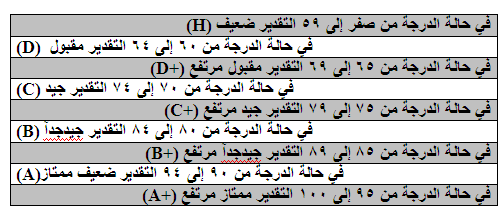 اسلوب التكرار : وتستخدم لتوصيف المهام التي بتم تنفيذها بتكرار محدد بشرط  معين
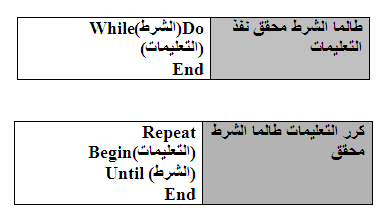 مثال   (طلب أصناف للمخزن) 
توضيح :  طالما كمية الأصناف في الميزان أقل من حد الطلب , نفذ تعليمات إعادة طلب مخزون حتى تصبح الكمية فوق حد الطلب
جداول القرارات : تستخدم جداول القرارات لتوصيف العمليات المعقدة  ذات الشروط الكثيرة . يتكون جداول القرارات من قسمين . قسم الشروط وقسم الأفعال 
خطوات تكوين جداول القرارات :
تحديد توصيف العملية بدقة 
 تحديد كافة الشروط المحتملة  
تحديد كافة الأفعال المحتملة 
تحديد كافة القرارات في جميع الحالات 
إعداد الجدول المكون من الشروط والأفعال والقرارات 
مثال
(في قسم الطلبات تم توصيف عملية الموافقة على طلب معين على النحو التالي)
إذا كان رصيد الزبون أقل من حد الائتمان المسموح به ويصنف كونه يدفع بانتظام فيمكن قبول طلبة , أما إذا كان تصنيفه لا يدفع بانتظام فإن طلبة يرفض وإلا إذا كان لدية موافقة استثنائية من الإدارة أما إذا كان رصيد الزبون ليس أقل من الحد الائتمان فإن الطلب مقبول
التوضيح : يوضح الجدول أعلاه أربع حالات يمكن أن تطبق على زبون ما ويحدد في كل حالة قبول الطلب أو رفضه
قاموس البيانات :
هو عبارة عن قاموس للبيانات يحدد  اسم وتوصيف كل عنصر من العناصر التي تظهر في النظام وكذلك تدفق البيانات ومخازن البيانات والعمليات والمخططات ويعتبر مرجعا برمجيا  أساسيا  للنظام . 

اهمية قاموس البيانات:
هو عبارة عن توثيق لكافة عناصر النظام ويمكن من خلاله تتبع أي عنصر واماكن ظهورة في حال اجراء أي تعديل او تغيير ويعتبر وثيقة هامة من وثائق النظام.
توصيف مكونات النظام :
توصيف عناصر البيانات 
توصيف تدفق البيانات
توصيف مخازن البيانات
توصيف العمليات
مثال (على توصيف حقل في جدول) 
الطلاب (رقم الطالب , اسم الطالب , التخصص )
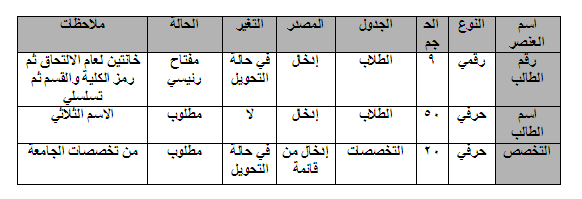 تصنيف البيانات :
المقصود فيها هو تقسيم مفردات البيانات إلى مجموعات بحيث تتدرج مفردات البيانات ذات الملامح المشتركة في مجموعة واحدة فيها خصائص معينة يمكن تميزها عن بقية المجموعات 
خصائص التصنيف الجيد:
ان يكون التصنيف واضح لايحتمل التباس اوغموض
ان يكون وفقا لتنسيق معين
ان يكون منطقي وغير متناقض
مرن يتقبل البيانات المستقبلية
عدم المبالغة في تفصيل التصنيف
انواع التصنيف :
التصنيف الوجهي:تصنف مفردات البيانات في مجموعات في كل مجموعة تمثل   
            وجها ومنظورا  خاصا لهذه المفردات 
التصنيف الهرمي:وهو من أهم أنواع التصنيفات في مجال نظم المعلومات بصفة خاصة ويتم عن طريق تصنيف مفردات البيانات إلى مجموعات رئسيه وكل مجموعة بدورها تنقسم إلى مجموعات فرعية أصغر حتى يصل إلى أصغر مجموعة فردية .
مثال التصنيف الوجهي:
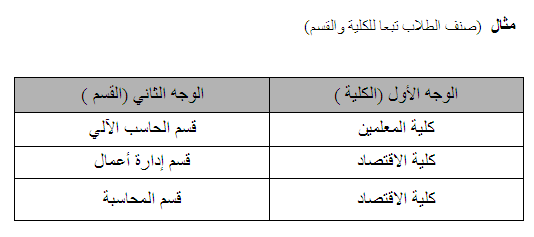 ترميز البيانات  : يعني التعبير عن مفردات البيانات برمز مختصر يدل عليها وحدها ويميزها عن غيرها من مفردات البيانات .
خصائص الترميز الجيدة :  
التفرد : يجب أن لا يتكرر الرمز المخصص لحالة معينة من البيانات تحت حقل معين لنفس الحقل مع امكانية تكراره لترميز مفردة بيانات أخرى لحقل أخر مثل إذا رمزنا للجنسية السعودية لرمز (1) في حقل الجنسية في أحد الجداول الموجودة في قاعدة البيانات وعلية لا يمكن إعطاء الرمز (1) لجنسية أخرى  ولكن في حقل أخر  مثل المهنة يمكن إعطاء مهنة مهندس مثلا الرمز (1)
الإيجاز : يكون مختصرا ولا بأخذ مساحة كبيرة 
المعنى : يكون للمعنى رمز منطقي يستحسن في حقل الحالة الاجتماعية أن يكون للرمز (1) للعزاب والرمز (2) للمتزوج  وليس العكس
المرونة : قليلة التعديل والتطوير 
المعالجة : الترميز قابل للمعالجة 
قابلية التوسيع : الترميز قابل للتعديل المستقبلي

مثال : إذا كنا نرمز حقل رقم الطالب في جدول الطلاب فيمكن أن تدل الخانات الاولى والثانية على سنة الالتحاق ثم تسلسلي بحيث يتم تكرار الترميز التسلسلي كل سنة مع تغير عام الالتحاق .
أنــــــــــواع الترمـــــــيز :
الترميز المتسلسل : يعتمد على الأرقام المتسلسلة ويفضل استخدامه في الحالات:
القوائم القصيرة(لا تتجاوز 30)
القوائم الطويلة التي تحتاج مفرداتها إلى أي تصنيف أخر
القوائم القصيرة تحت مجموعات معينة
الترميز بالتقسيم إلى كتل : هو ترميز متطور للترميز المتسلسل حيث يتم تصنيف مفردات البيانات  إلى كتل , حيث تعطي كل كتلة رمزا معينا وتحت كل كتلة يتم الترميز المتسلسل.
مثــــــــــــــــــــــــل :
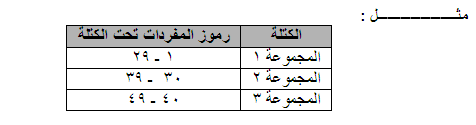 الترميز بالعدد المعنوي : نعني به الترميز الذي له معنى من طبيعة مفردة البيانات أو من خصائصها  الفيزيائية.







الترميز بالمجموعات الهرمية : يعتمد على الترميز الهرمي:
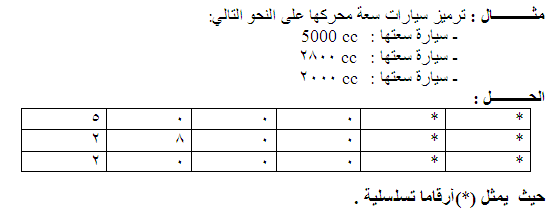 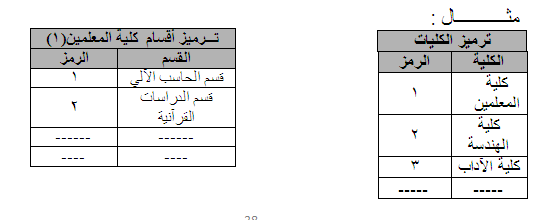 مرحلة التصميم التفصيلي:
وتتضمن :
تصميم واجهات استخدام النظام
تصميم المخرجات
تصميم المدخلات
تصميم التقارير
تصميم قاعدة البيانات
تصميم البرامج
الواجهات :
هي شاشات النظام التي يتم من خلالها تفاعل المستخدم مع الحاسوب
اهميتها-انواع واجهات الاستخدام – خصائص الواجهات الجيدة:
ص175-176
تصميم المدخلات والمخرجات :
اعتبارات تصميم المخرجات ص176
اعتبارات تصميم المدخلات ص177

تصميم التقارير:
انواع التقارير:
داخلية 
خارجية
تفصيلية 
استثنائية
تلخيصية
حسب الطلب
احصائية
فوائد التقارير: ص 178
تصميم النماذج:
اهداف تصميم النماذج – خطوات تصميم النماذج – خصائص النموذج الجيد
ص180وص181

تصميم قاعدة البيانات:
هناك نقاط مهمة يجب مراعاتها:
التحكم بالتكرار وذلك عن طريق حفظ البيانات في مكان واحد
كفاءة قاعدة البيانات وسرعة الوصول للبيانات
توفير المرونة وقابلية التوسع
الامان والحماية للبيانات
تصميم البرامج :
مرحلة التنفيذ:
مرحلة التدريب:
تحليل وتصميم النظام- العروض التقديمية والنماذج الاولية
ماقبل تنفيذ النظام مباشرة –دليل المستخدم 
ص185

خطة التدريب:
المستفيدون-المصادر-طرق التدريب-الاهداف
مرحلة التحويل
التحويل المباشر ص186
التحويل المتوازي ص188
التحويل التدريجي ص189
مرحلة التقييم والصيانة
التقييم
الصيانة
ص190


التوثيق:
ص191
اهمية التوثيق
طريقة التوثيق